PIP-II 2nd Technical Workshop, WG#2
FNAL cavity procurement experience RI & EZ
Grigory Eremeev
Fermilab
12-14 July, 2022
Introduction
Cavity PO for three HB650 prototype bare cavities
Cavity PO for four LB650 prototype bare cavities
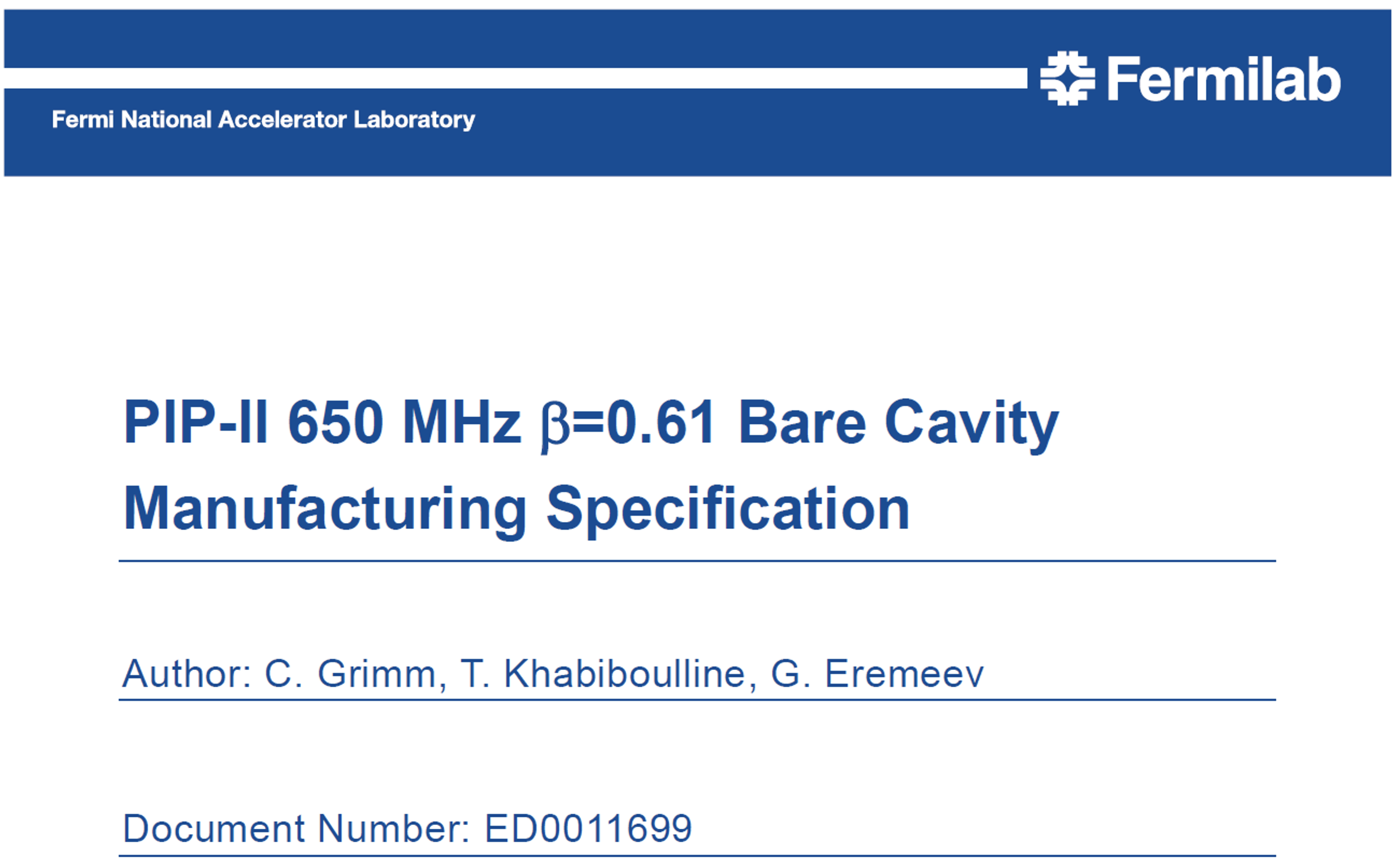 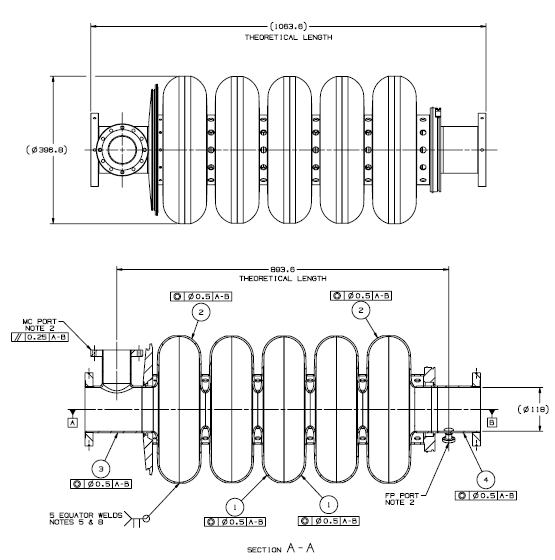 2
12-14 July, 2022
PIP-II 2nd Technical Workshop | WG1 | Grigory Eremeev, FNAL cavity procurement experience RI & EZ
Introduction
Cavity PO for three HB650 prototype bare cavities
Cavity PO for four LB650 prototype bare cavities
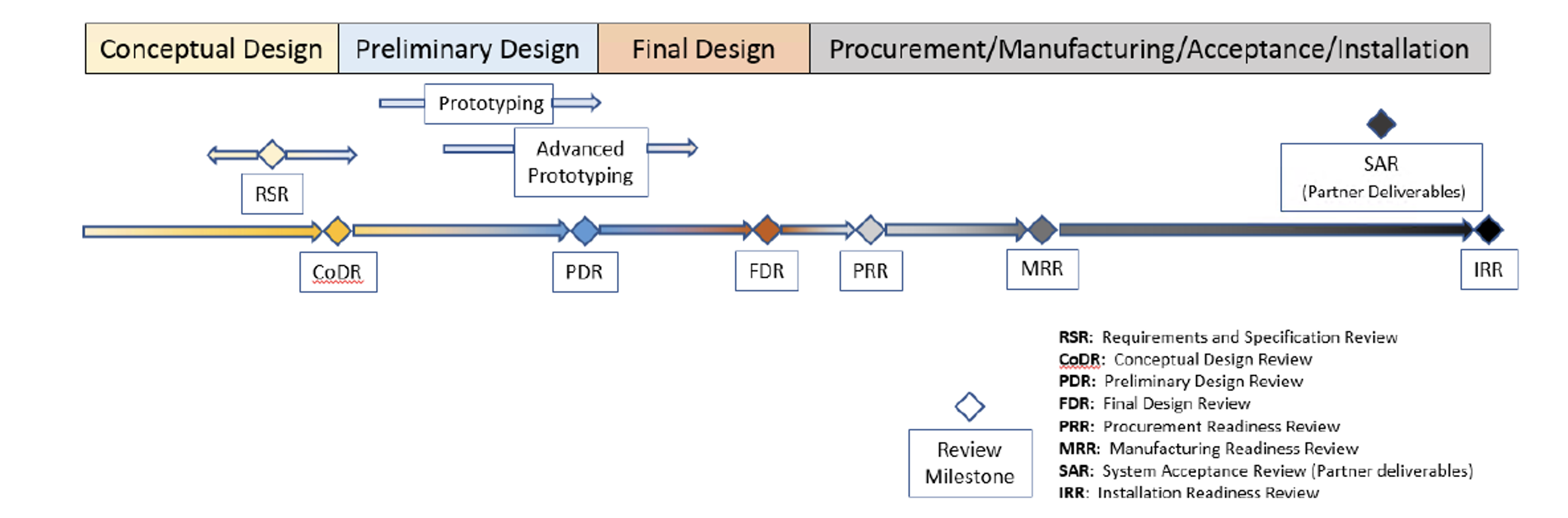 ED0008163, PIP-II Technical Review Plan
3
12-14 July, 2022
PIP-II 2nd Technical Workshop | WG1 | Grigory Eremeev, FNAL cavity procurement experience RI & EZ
Introduction
A few words on procurement timelines
Req entered on 10/08/2019, PO awarded 11/24/2020, first cavity shipped 02/16/2022, contract closed
Unexpected HB650 PO delay due to BAA considerations
Req entered on 7/16/2020, PO awarded 01/26/2021, ready ship 10/21/2021, contract closed
Req entered on 6/17/2020, PO awarded 02/23/2021, ready ship 09/21/2021, contract ongoing
4
12-14 July, 2022
PIP-II 2nd Technical Workshop | WG1 | Grigory Eremeev, FNAL cavity procurement experience RI & EZ
Procurement process
Kick-off meeting
MIP/fabrication drawings approval
MRR
Weekly/bi-weekly meetings and ad-hoc meetings
In-person visits
Cavity receipt and acceptance
5
12-14 July, 2022
PIP-II 2nd Technical Workshop | WG1 | Grigory Eremeev, FNAL cavity procurement experience RI & EZ
Kick-off meeting
Short meeting held over zoom to introduce roles and responsibilities of the respective parties
Introduction of the teams
Open questions
Future meetings
Information sharing media
Should be conducted in person for critical procurements to discuss the specifications in details
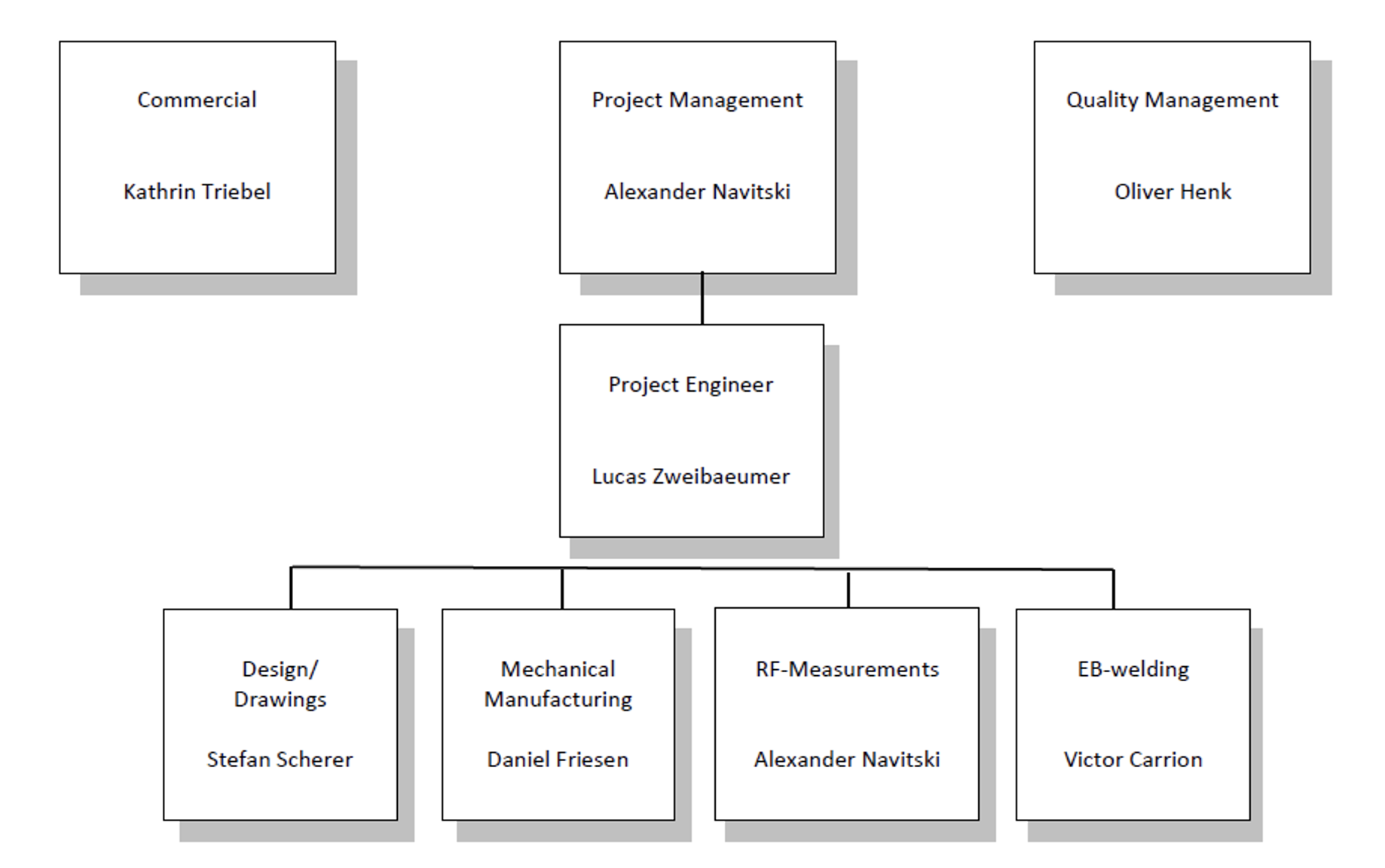 6
12-14 July, 2022
PIP-II 2nd Technical Workshop | WG1 | Grigory Eremeev, FNAL cavity procurement experience RI & EZ
[Speaker Notes: Better have in person and review specifications in details]
MIP/fabrication drawings approval
Reviewal and approval of fabrication flow and drawings

             Fabrication drawing                                          Design drawing
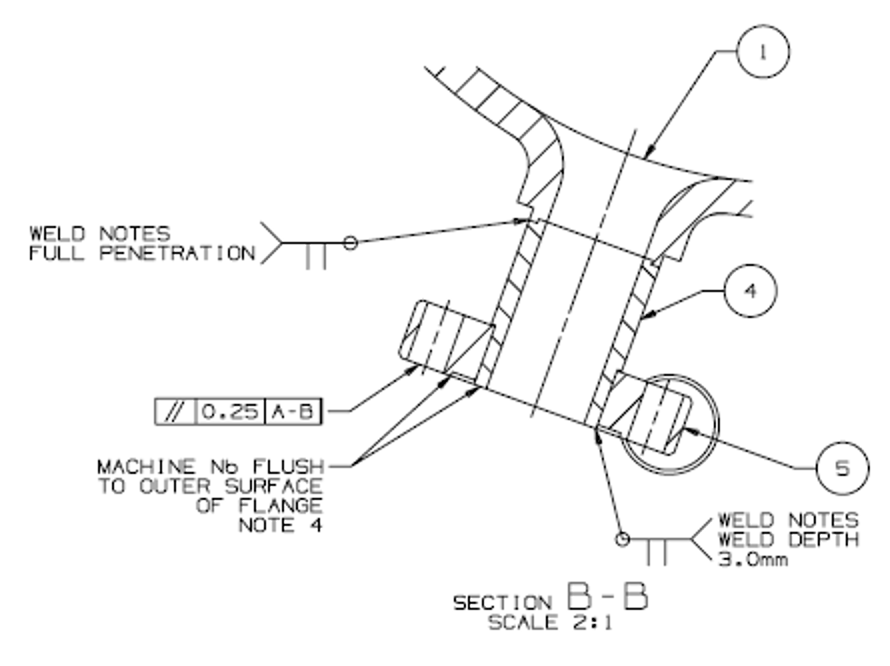 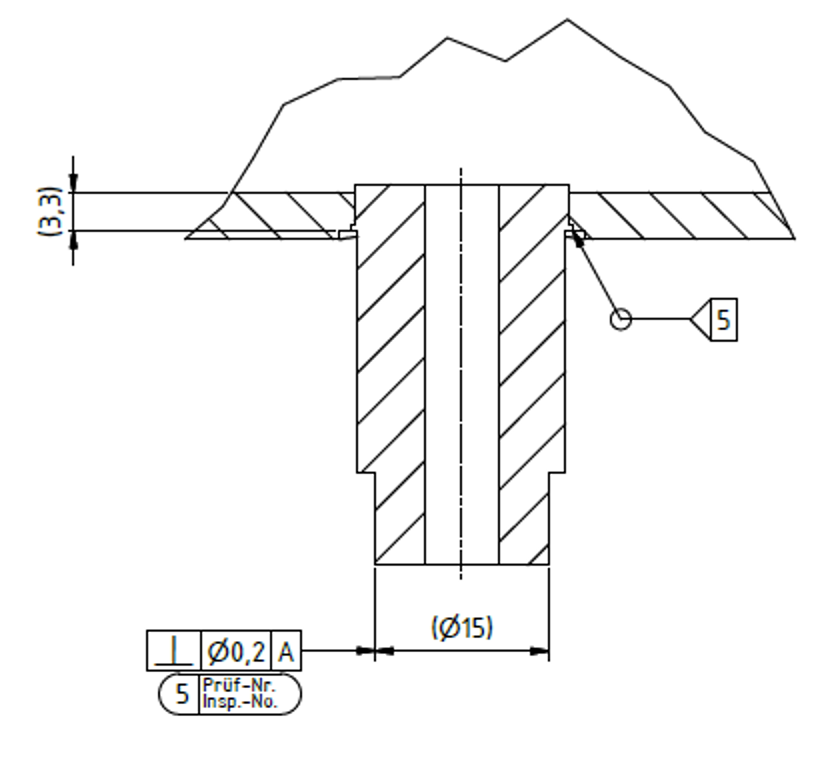 7
12-14 July, 2022
PIP-II 2nd Technical Workshop | WG1 | Grigory Eremeev, FNAL cavity procurement experience RI & EZ
Manufacturing Readiness Review
Review of the documentation and fabrication plans prior to material cutting
Written charge to an independent panel
Half-day Zoom meeting
Should be conducted in person for critical procurements to discuss the specifications in details
Easy to miss deviations in fabrication plans vs design
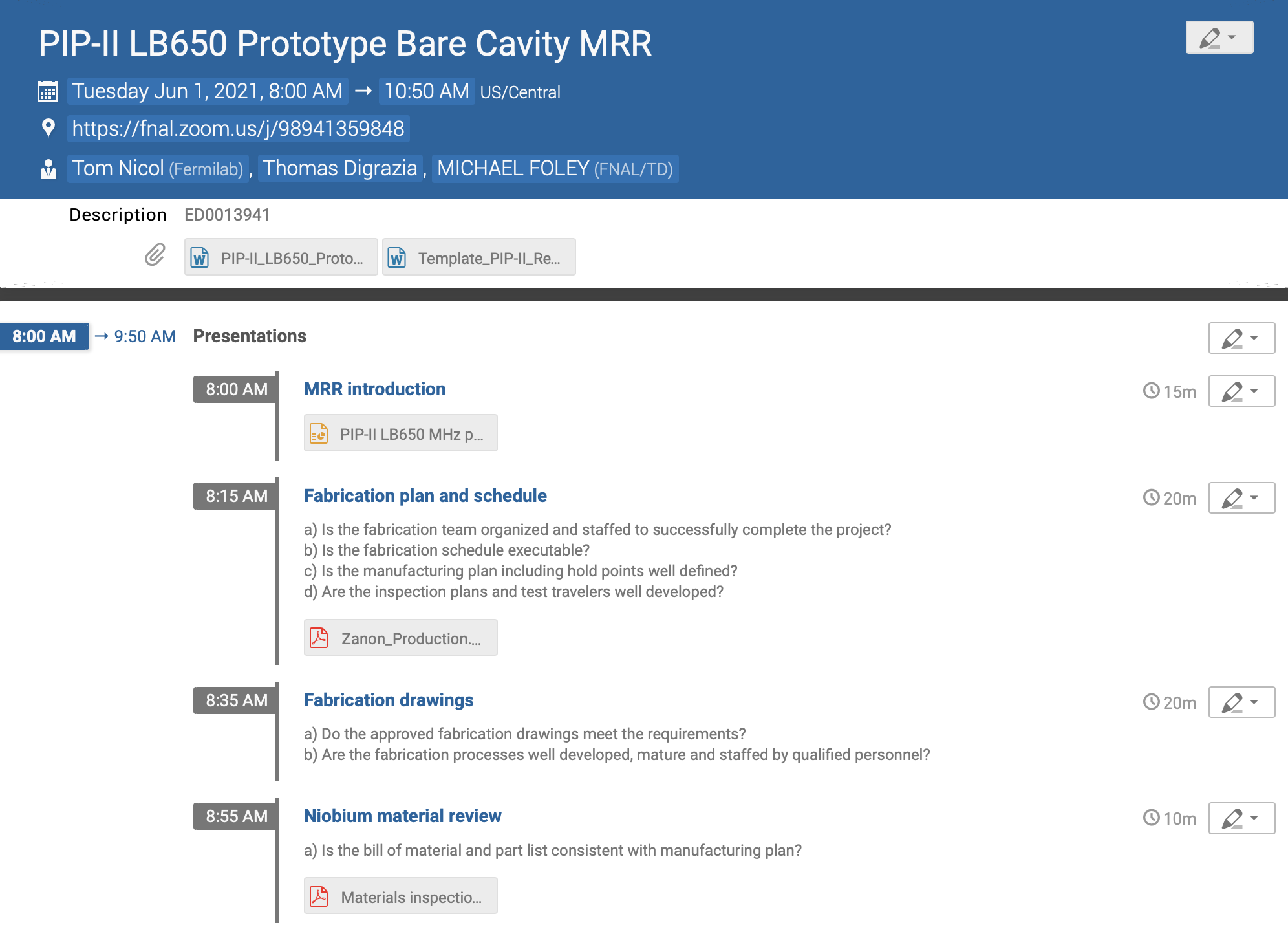 8
12-14 July, 2022
PIP-II 2nd Technical Workshop | WG1 | Grigory Eremeev, FNAL cavity procurement experience RI & EZ
Manufacturing Readiness Review: example of a missed item
About one month after MRR the vendor indicated an issue with one of the items that were under review
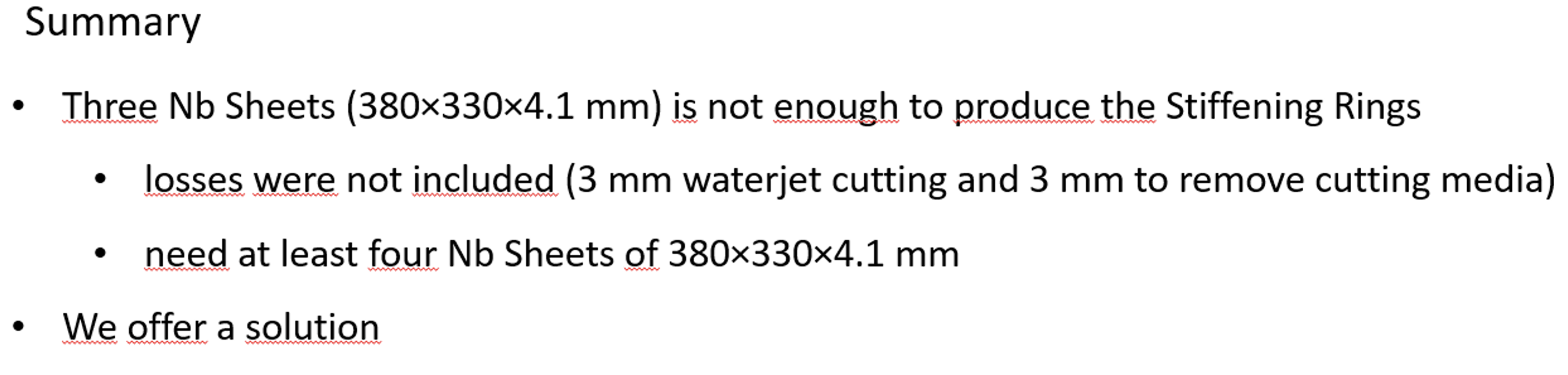 9
12-14 July, 2022
PIP-II 2nd Technical Workshop | WG1 | Grigory Eremeev, FNAL cavity procurement experience RI & EZ
Weekly/bi-weekly meetings and ad-hoc meetings
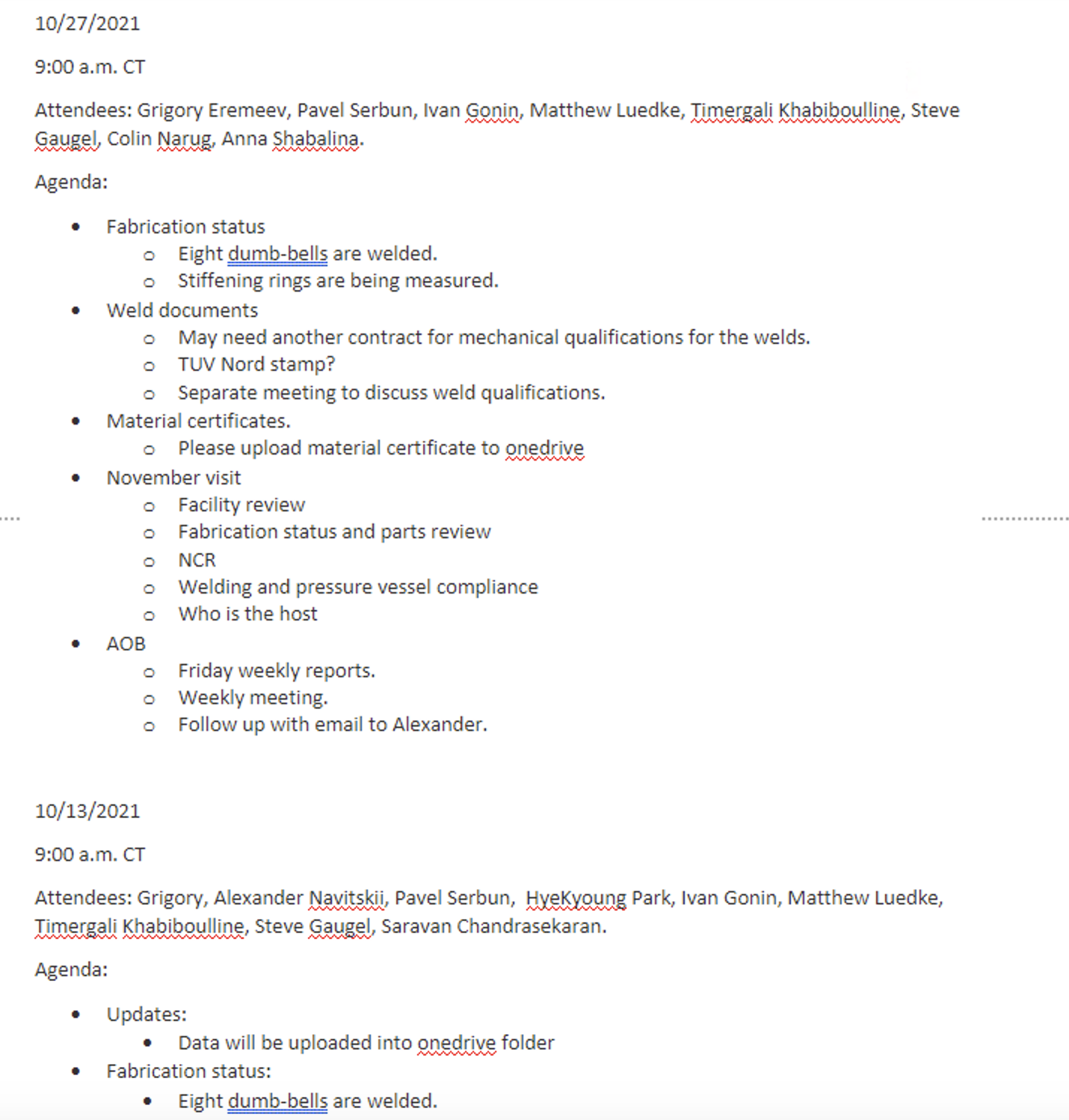 Regular meetings with the vendor to keep track of the progress
10
12-14 July, 2022
PIP-II 2nd Technical Workshop | WG1 | Grigory Eremeev, FNAL cavity procurement experience RI & EZ
In-person visit
In-person visit to one of the vendors to discuss technical challenges and delays
Useful to see the situation on the floor, catch some deviation, and clarify some of the open questions
Not useful, in my opinion, to push the schedule (unless accompanied contract negotiations)
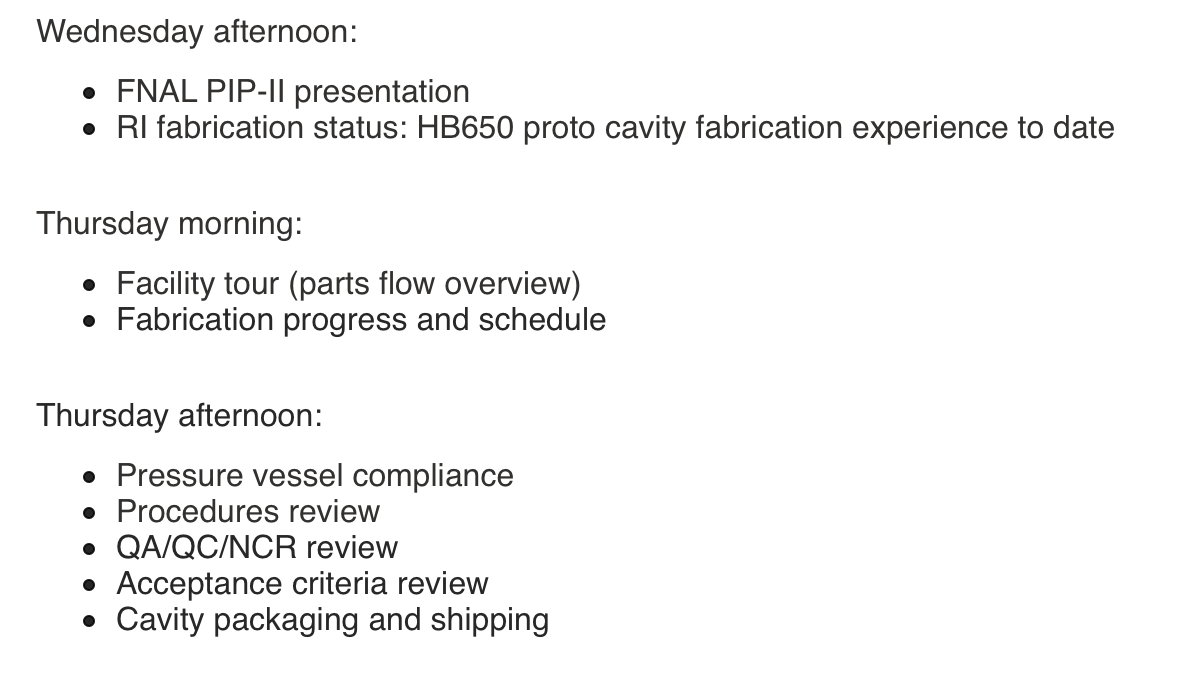 11
12-14 July, 2022
PIP-II 2nd Technical Workshop | WG1 | Grigory Eremeev, FNAL cavity procurement experience RI & EZ
Example of information learned during in-person visit
The vendor does not consider themselves the manufacturer of these cavities for the pressure vessel certifications, since they do not own the design and mechanical calculation. This is typical for the cavities they built, so they typically do not provide ASME certification. They could provide PED or ASME certs, but they will need to be involved from the beginning, including the design.  
For LCLS-II some welding documents were not shared. TUV provided certifications in conformance statement.
12
12-14 July, 2022
PIP-II 2nd Technical Workshop | WG1 | Grigory Eremeev, FNAL cavity procurement experience RI & EZ
Example of information learned during in-person visit
The vendor transfers niobium parts in water after weld preparation chemistry, then places the into drying cabinet that dries the parts at 80 degrees C while supplying clean air from nearby cleanroom. (noted during in-person visit)
From FNAL specifications:
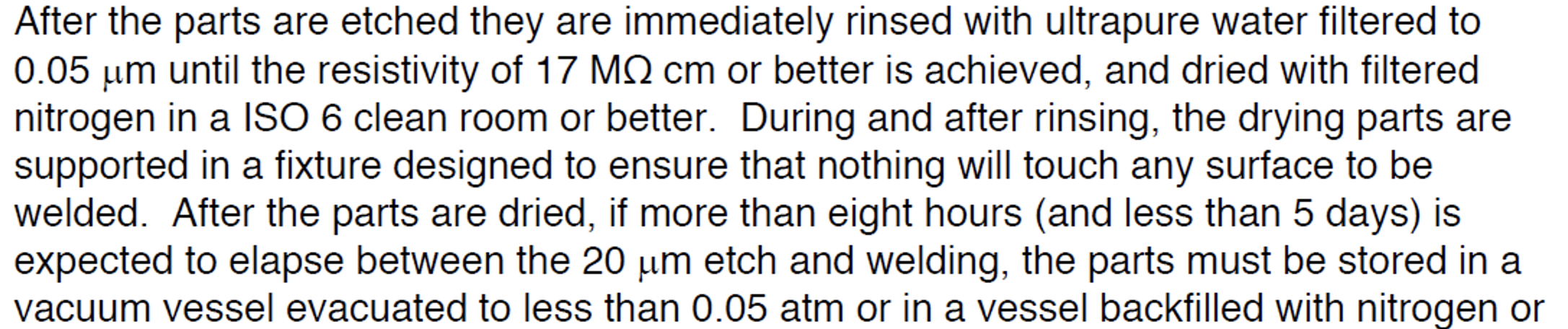 13
12-14 July, 2022
PIP-II 2nd Technical Workshop | WG1 | Grigory Eremeev, FNAL cavity procurement experience RI & EZ
NCR examples: re-work approval
In a couple of case the re-work was completed before the customer was involved
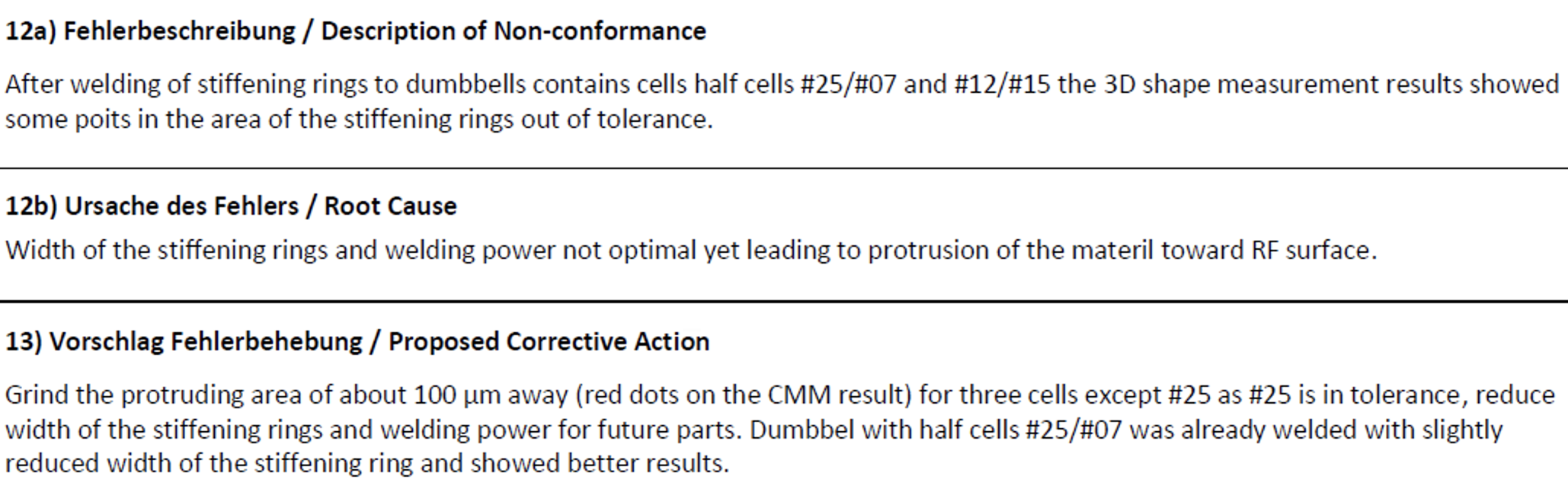 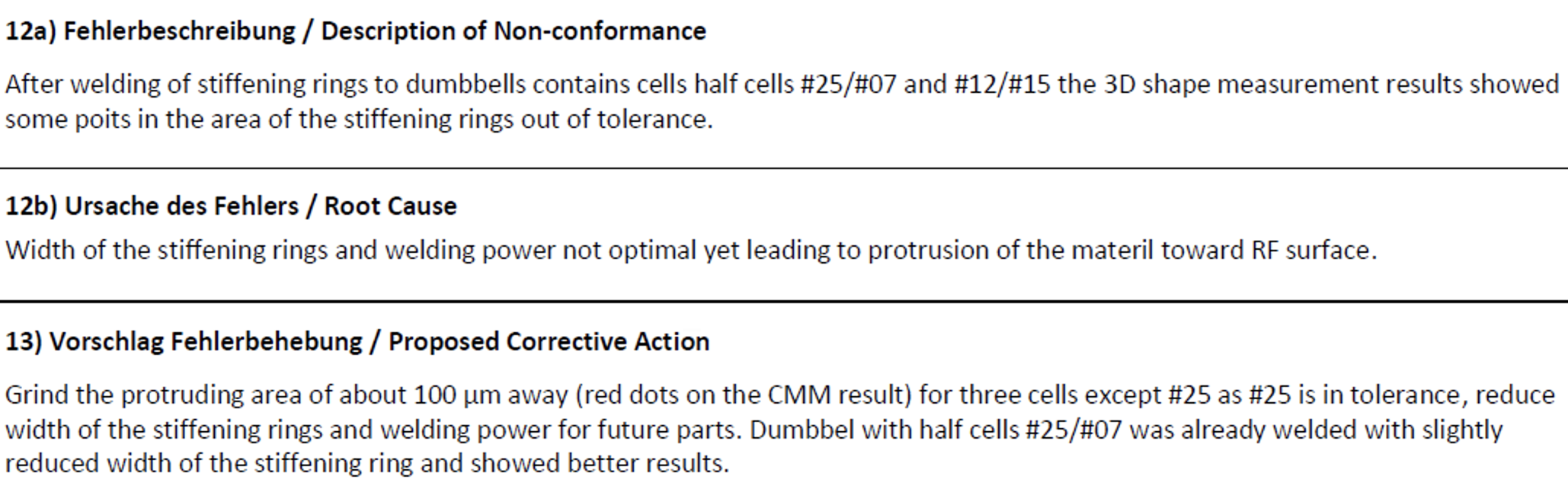 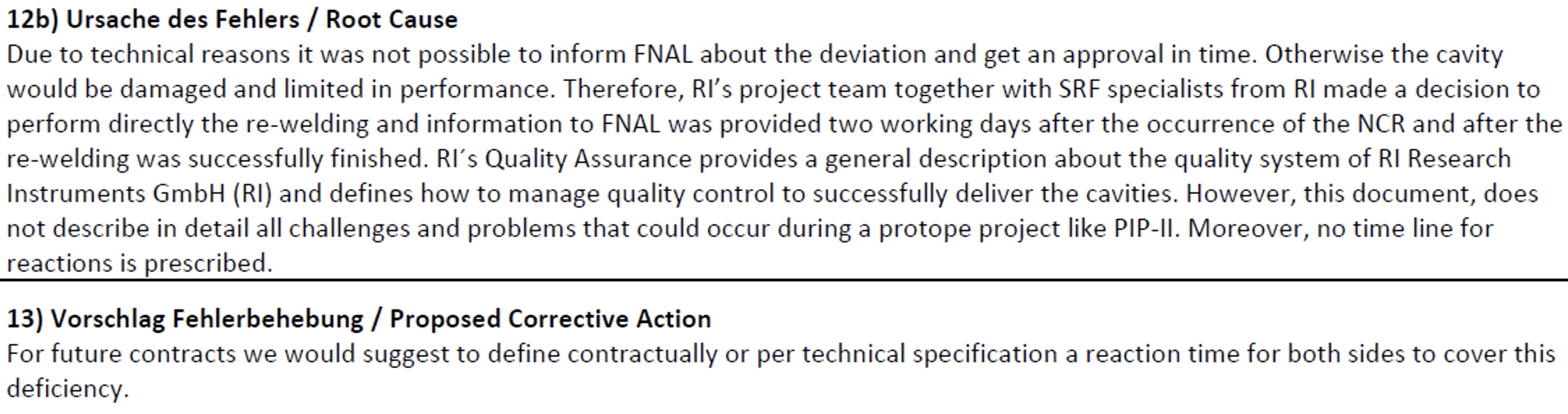 14
12-14 July, 2022
PIP-II 2nd Technical Workshop | WG1 | Grigory Eremeev, FNAL cavity procurement experience RI & EZ
NCR examples: grinding
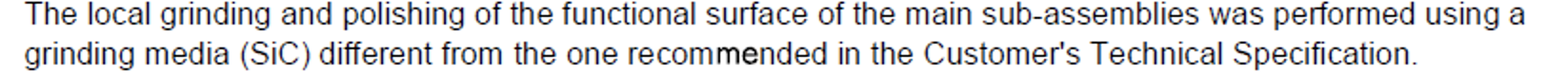 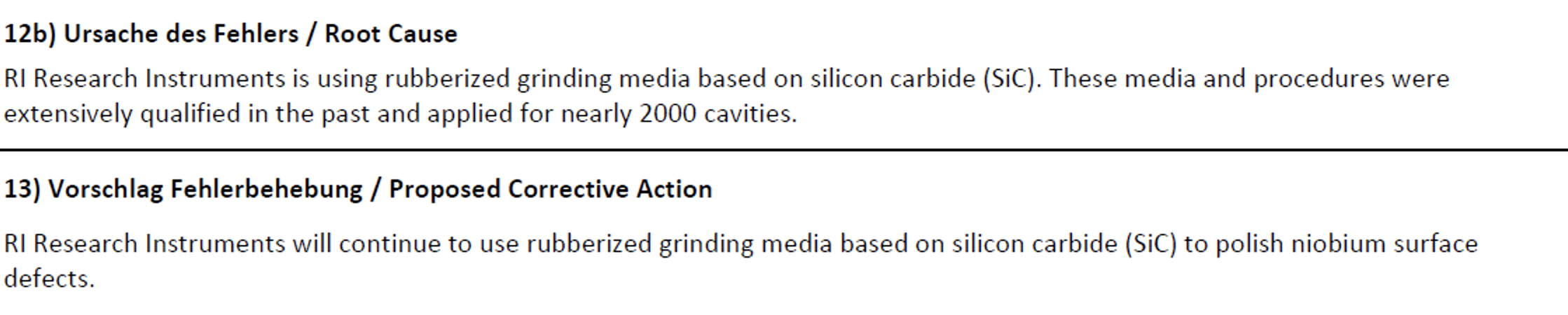 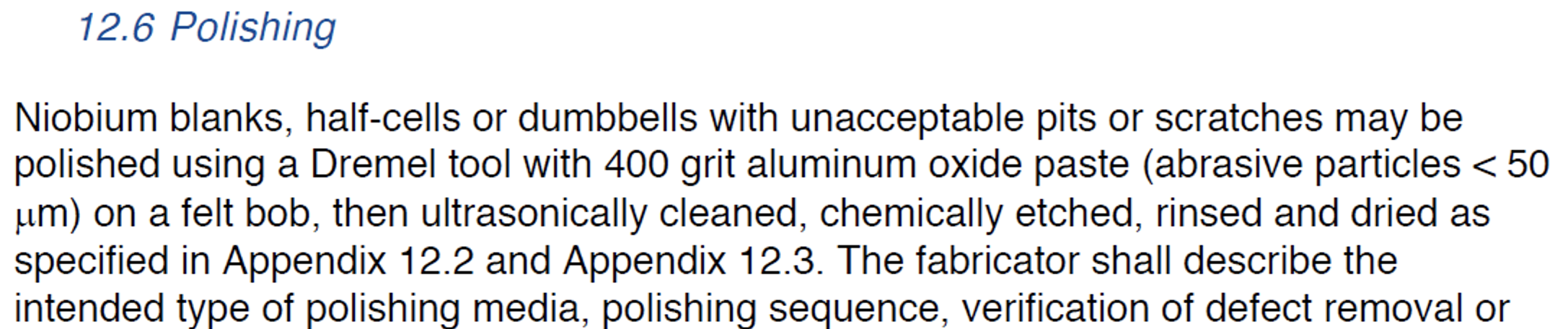 From FNAL specifications:
15
12-14 July, 2022
PIP-II 2nd Technical Workshop | WG1 | Grigory Eremeev, FNAL cavity procurement experience RI & EZ
Cavity receipt and acceptance
All seven cavities are delivered, six cavities out of seven met the specifications
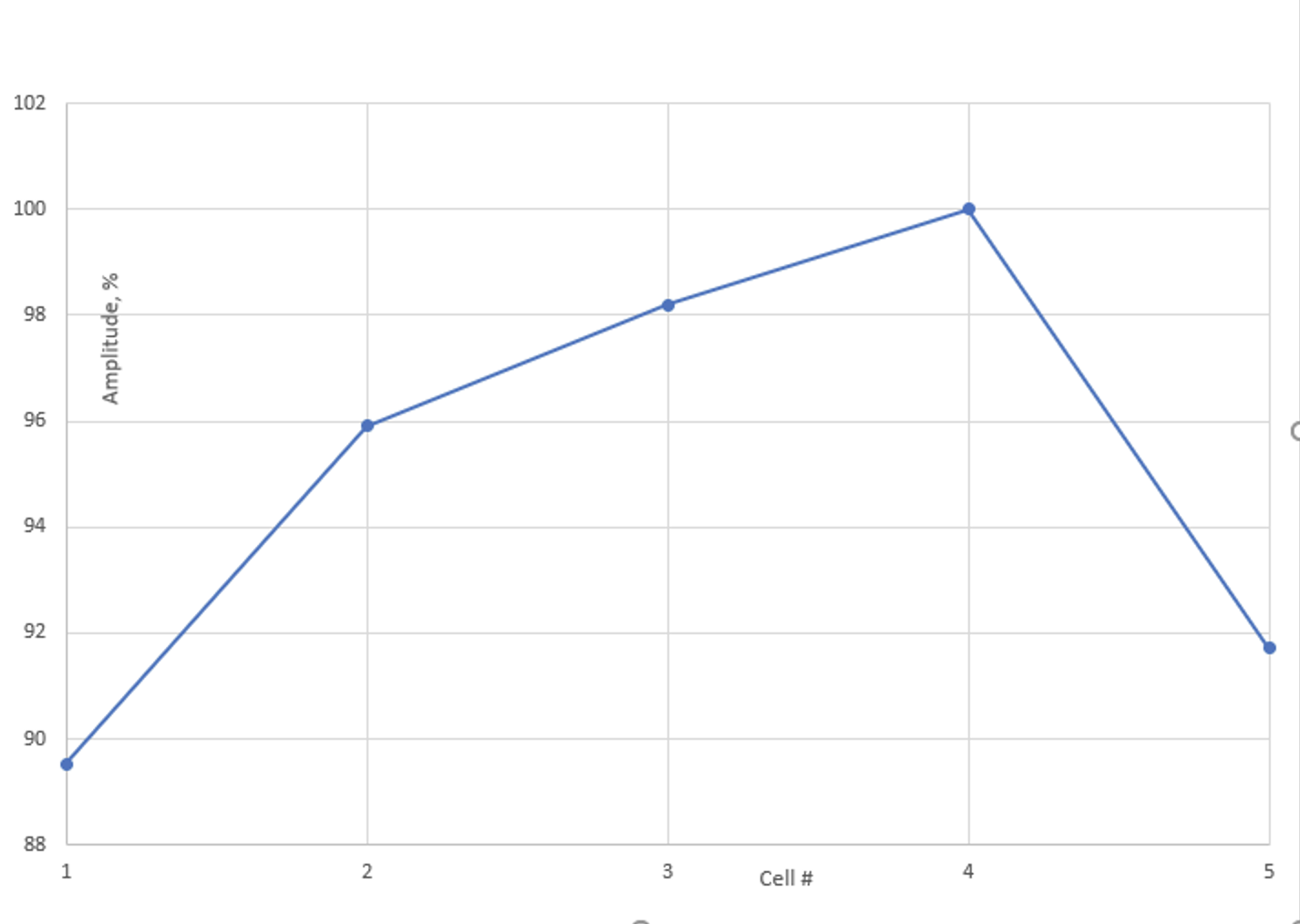 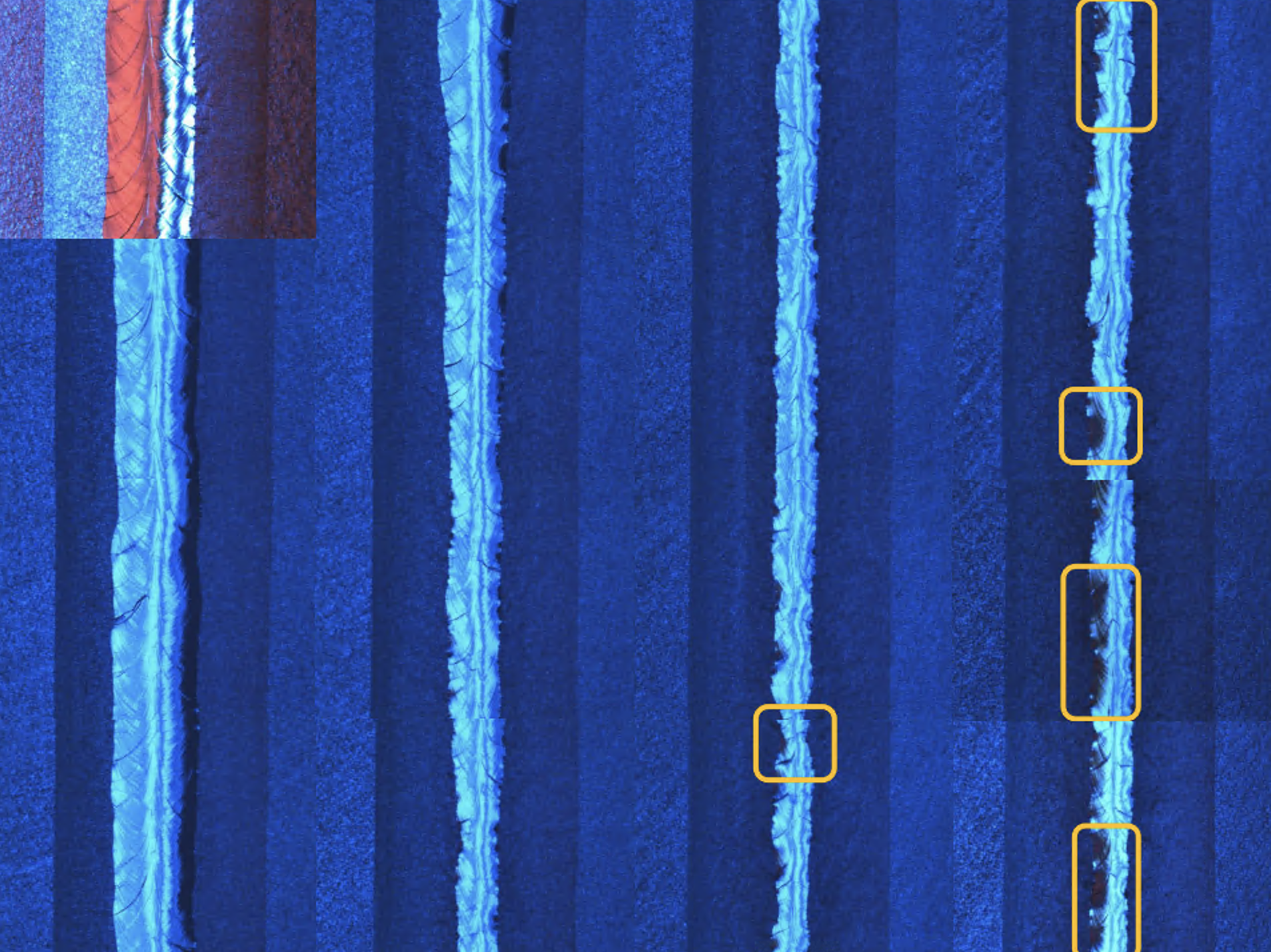 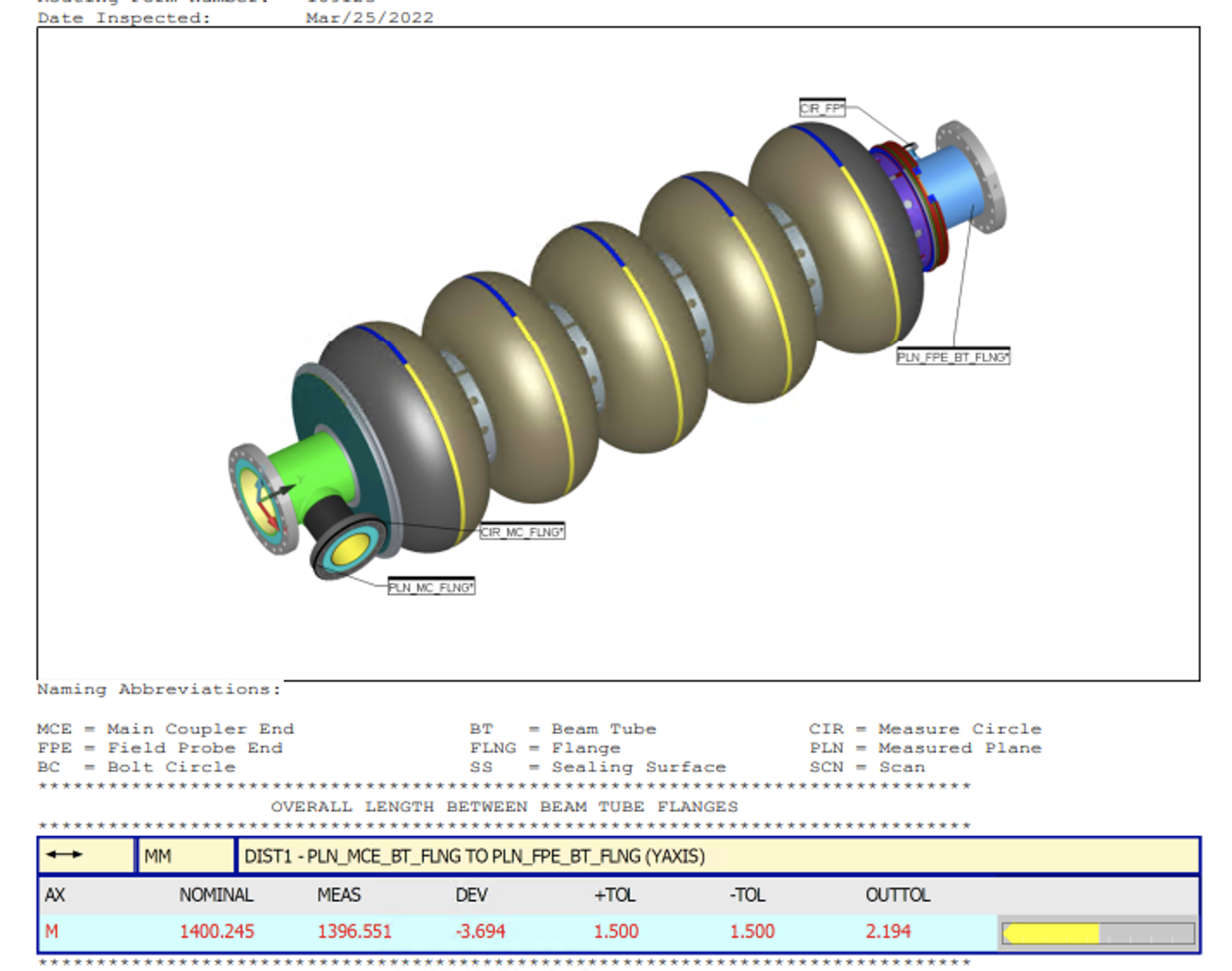 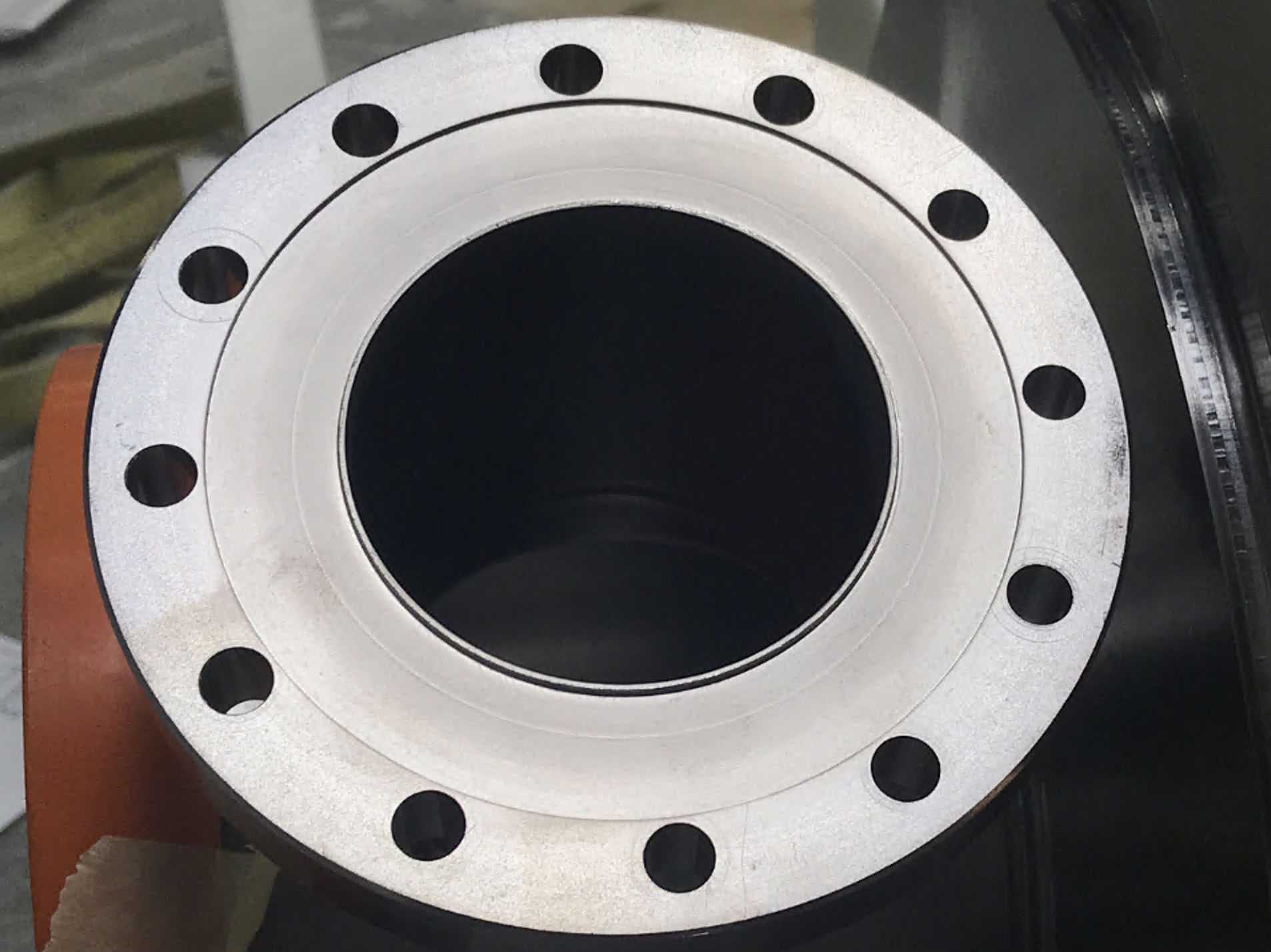 16
12-14 July, 2022
PIP-II 2nd Technical Workshop | WG1 | Grigory Eremeev, FNAL cavity procurement experience RI & EZ
Cavity receipt and acceptance
All seven cavities are delivered, six cavities out of seven met the specifications
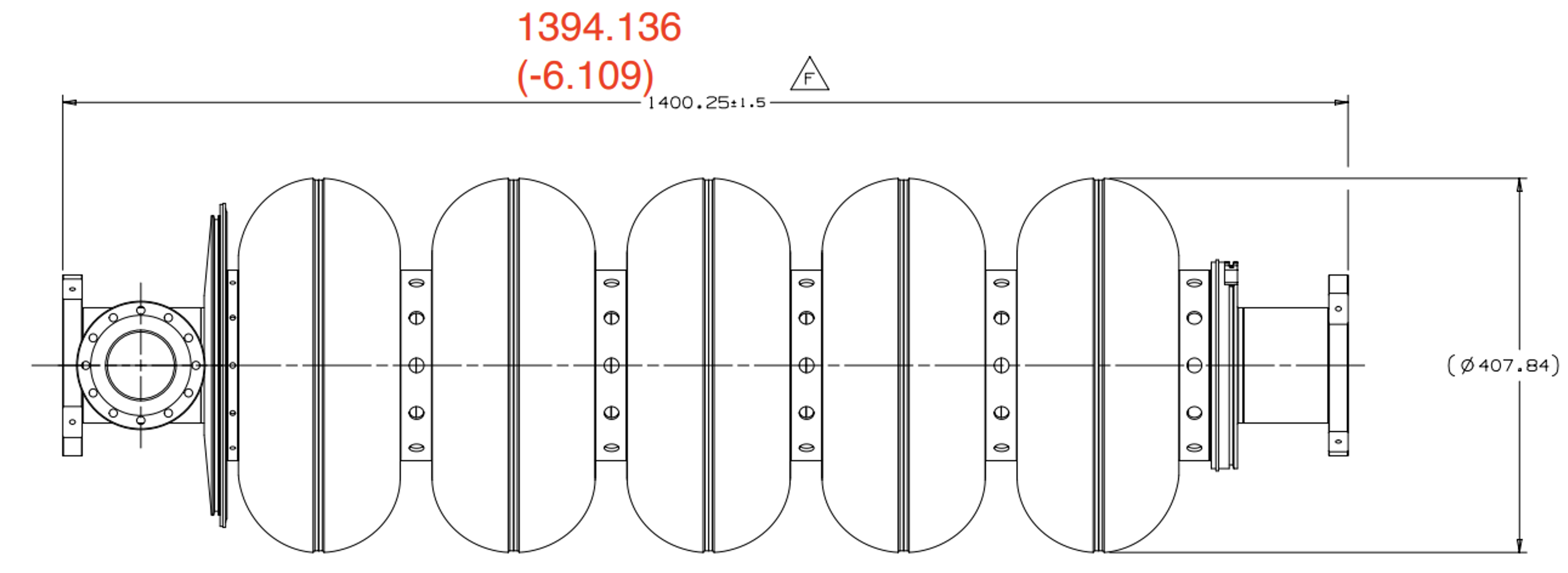 17
12-14 July, 2022
PIP-II 2nd Technical Workshop | WG1 | Grigory Eremeev, FNAL cavity procurement experience RI & EZ
Summary
All seven cavities are delivered, six cavities out of seven met the specifications
Cavity procurement is a complex procurement
MRR is a useful gateway, but not a panacea against issues 
Key meetings should be in-person with the vendor
18
12-14 July, 2022
PIP-II 2nd Technical Workshop | WG1 | Grigory Eremeev, FNAL cavity procurement experience RI & EZ
[Speaker Notes: Delays lead to delays: need to have right teams, clear roles, and well-setup communications.]
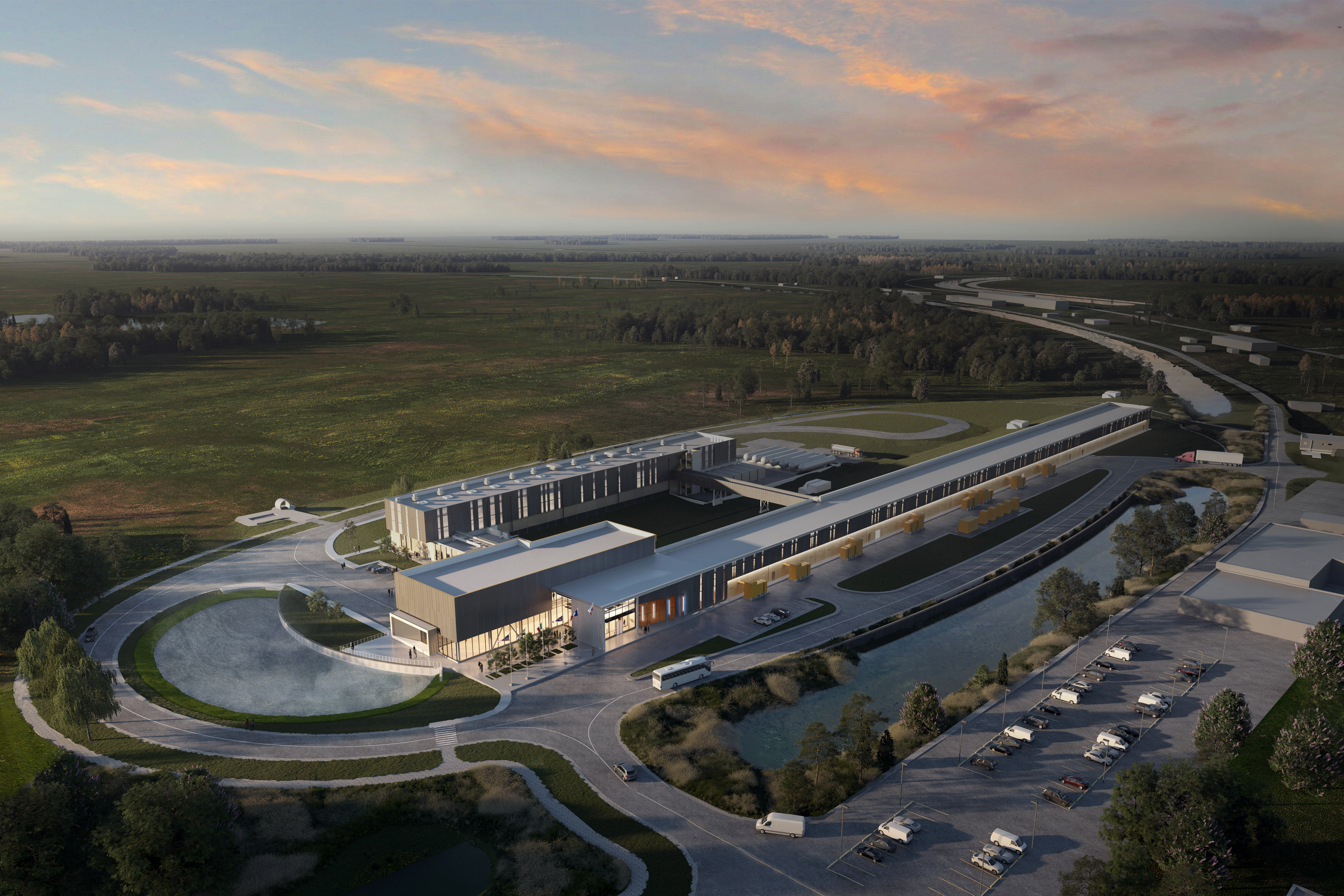 Thank You!
19
12-14 July, 2022
PIP-II 2nd Technical Workshop | WG1 | Author, Talk Title